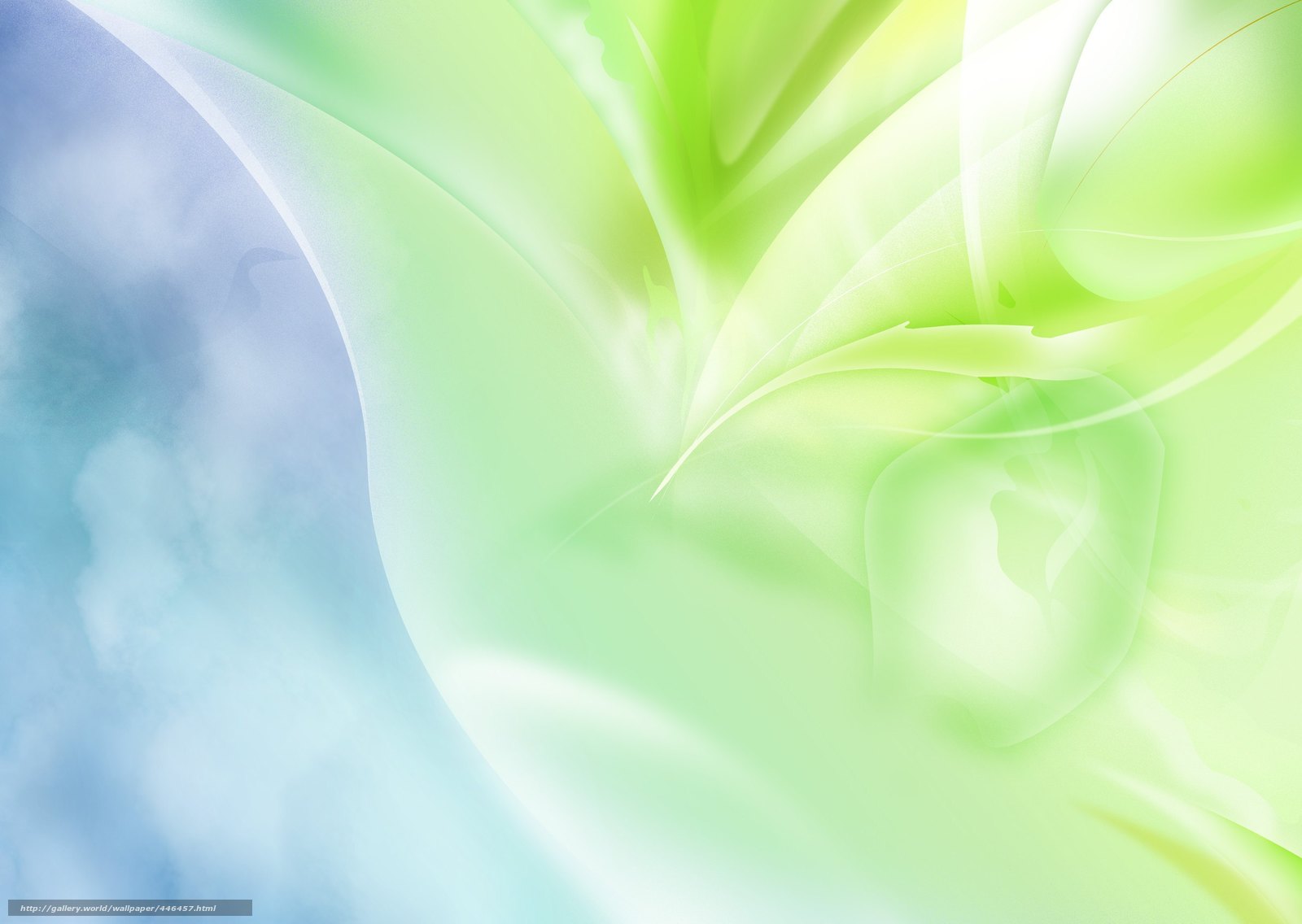 Сагунівський заклад загальної середньої освіти І – ІІІ ступенів Сагунівської сільської ради Черкаської області
Інтернет-проект Ліги старшокласників
«Ми – патріоти  Черкащини»
Підпроект:  Збережемо  природу заради майбутнього 
Природоохоронна акція
«Чистий Дніпро починається з тебе»
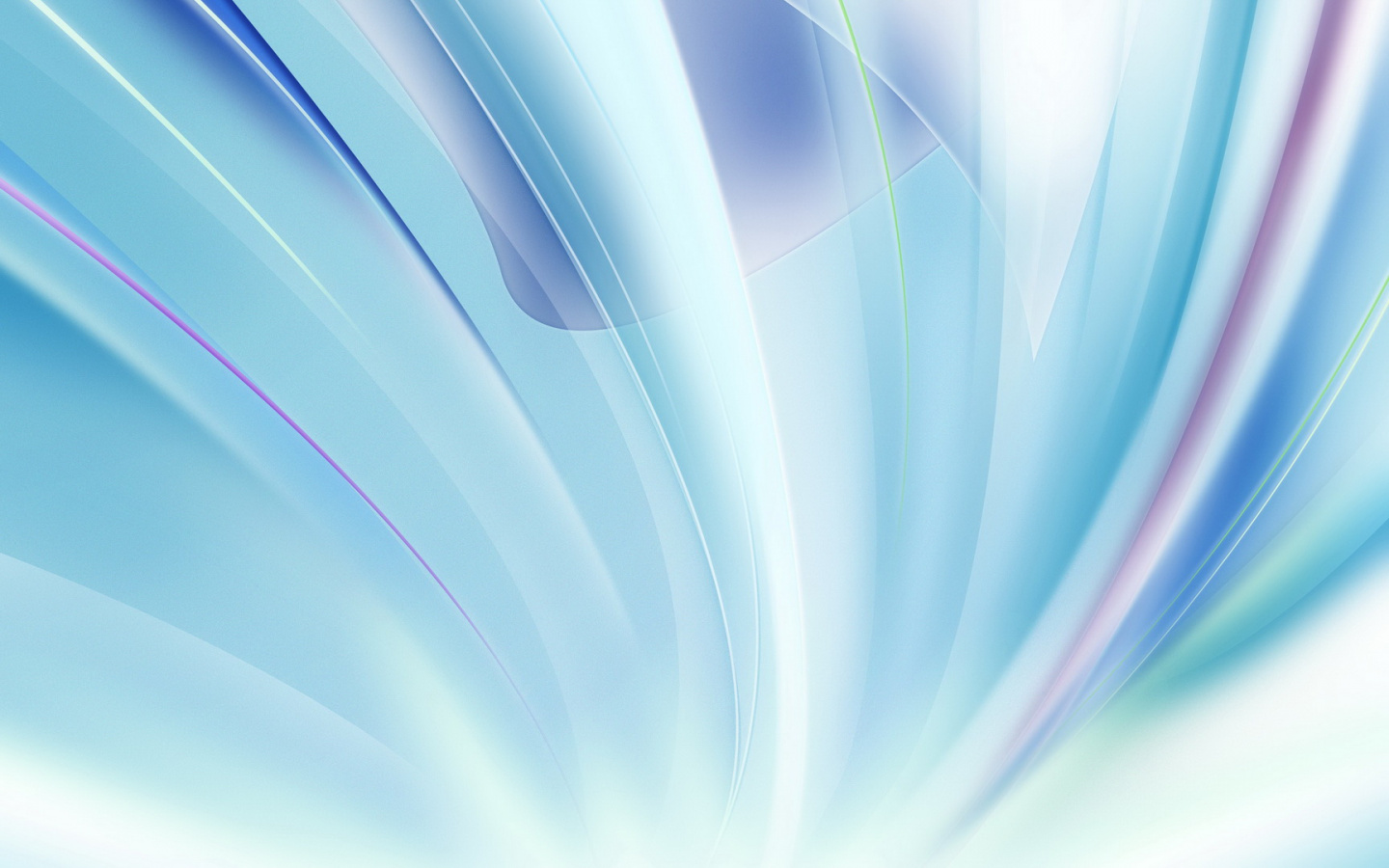 Тече Дніпро та й берег омиває,  Берег чарівного мого села.
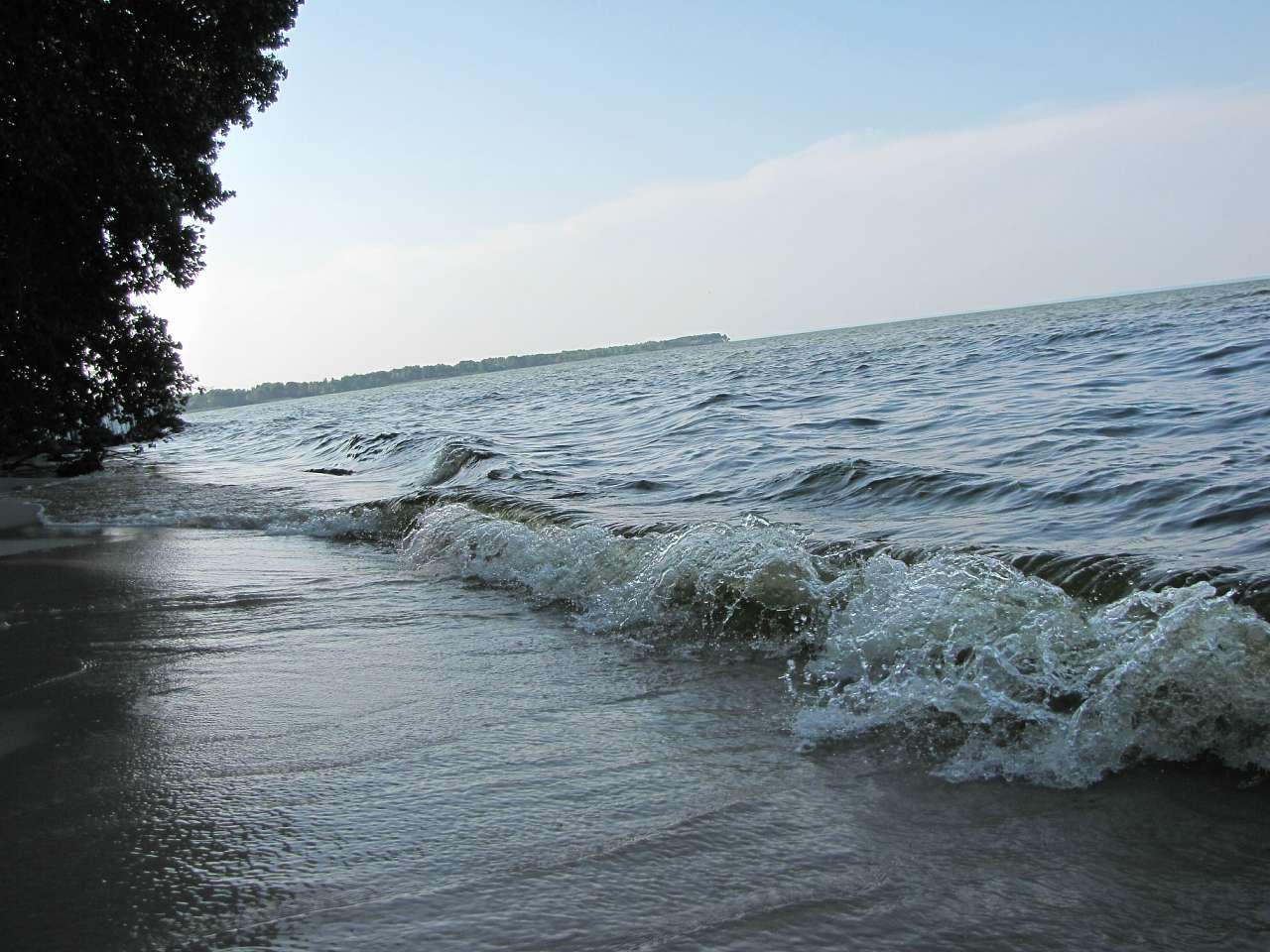 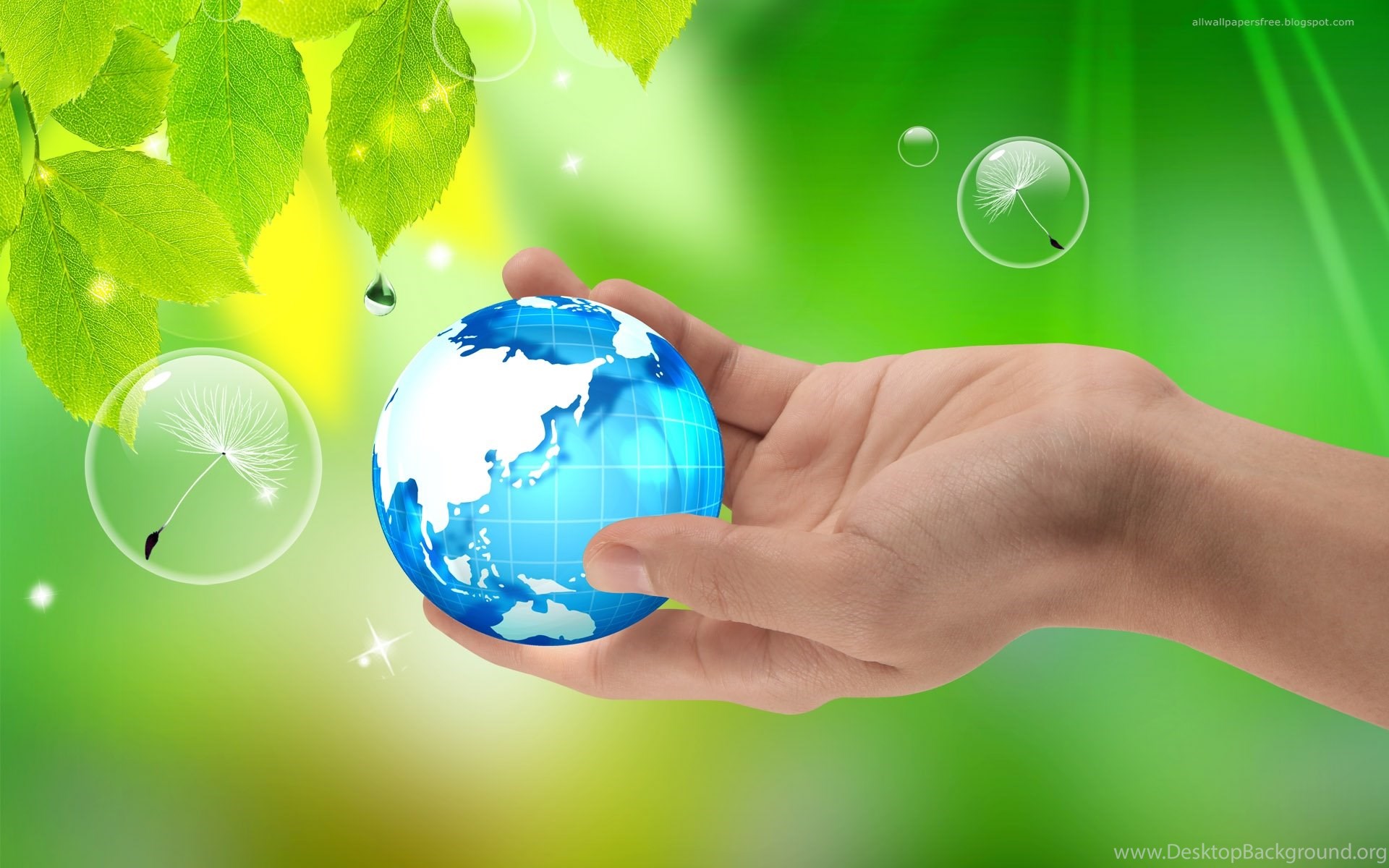 Одним з основних моментів у формуванні особистості молоді, як свідомих та дієвих громадян сучасного суспільства є екологічне виховання та екологічна освіта; виховання екологічно світогляду та культури; формування у дітей усвідомлення того, що людина - частина природи, яка повинна знати закони природи, дотримуватись їх, жити у співдружності з усім живим на Землі, оберігати і примножувати прекрасне.
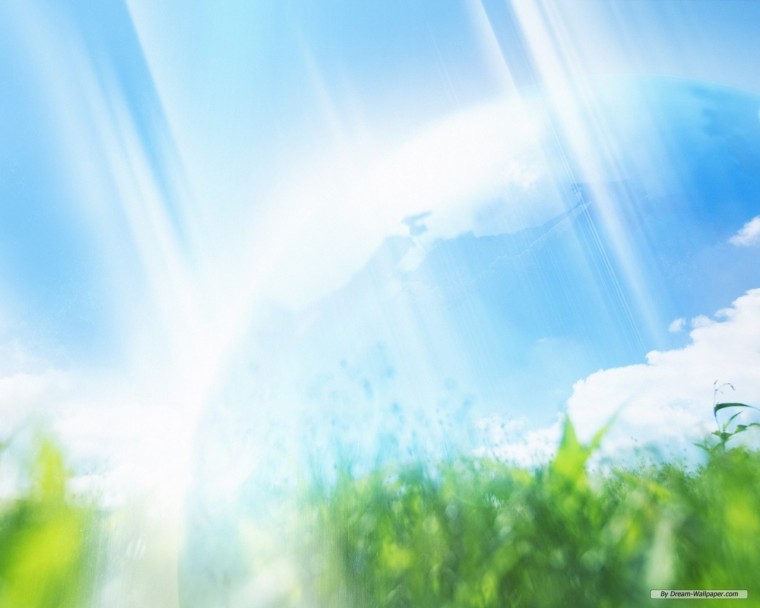 Чистий пісок та безкрайній Дніпро – справжня візитівка Сагунівки
В рамках екологічної акції «День Дніпра» 6 липня 2019 року  працівники Сагунівкого ЗЗСО долучилися до ініціативи народного депутата Сергія Рудика з прибирання узбережжя Дніпра.
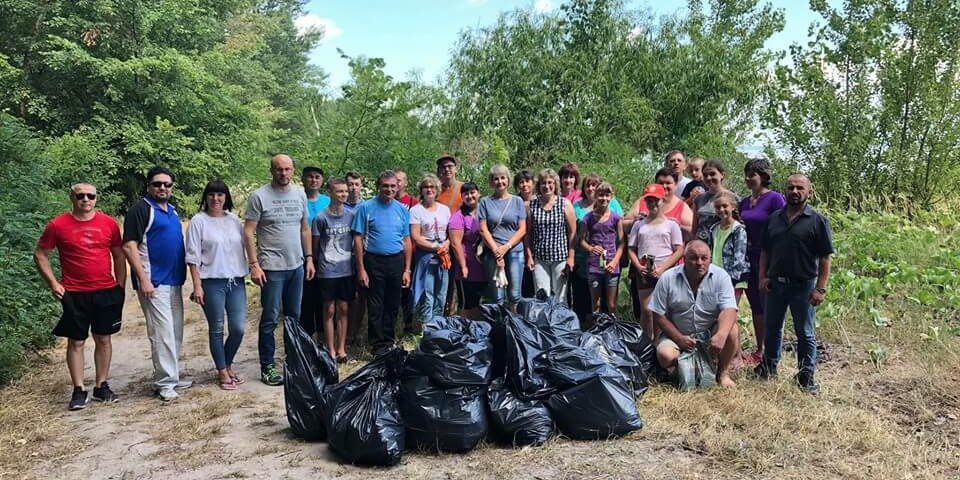 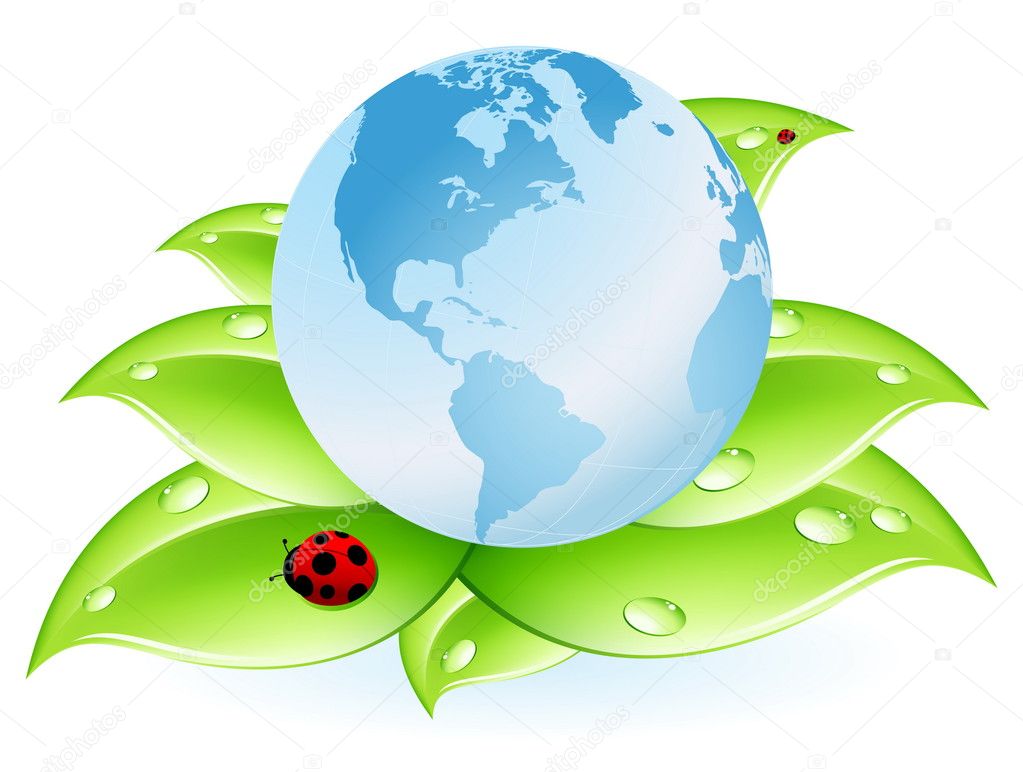 Всеукраїнська акція"Я прибрав- твоя черга: змінимо майбутнє разом"
Лише власними силами ми в змозі зупинити забруднення довкілля і покращити екологічний стан нашої планети, аби дихати чистим повітрям і жити в гармонії з природою. 
23 вересня 2019 року учні долучилися до всеукраїнської акції з глобального прибирання водойм.
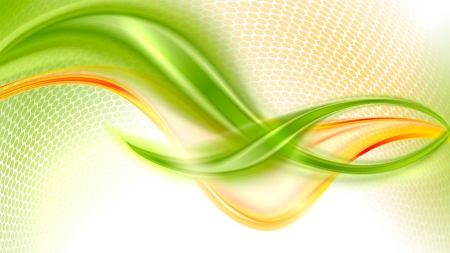 #Яприбрав_ТвояЧерга2
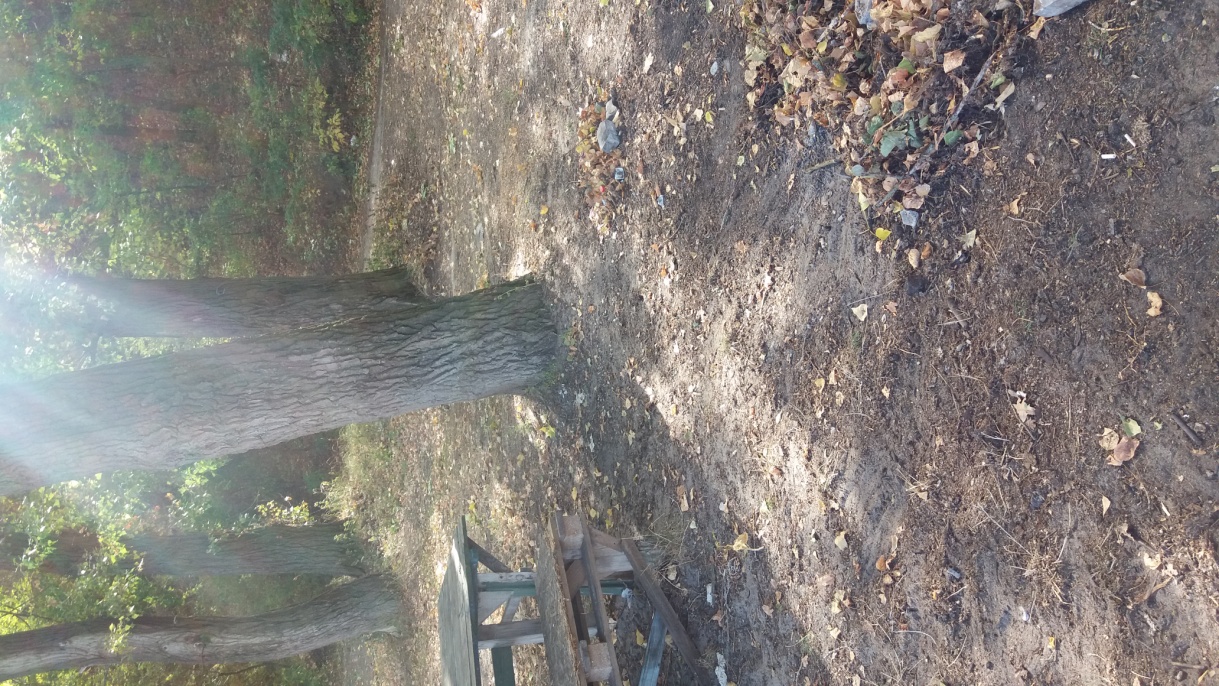 До
Після
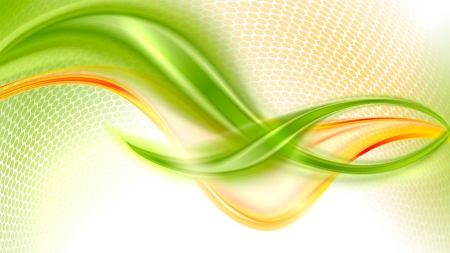 #Яприбрав_ТвояЧерга2
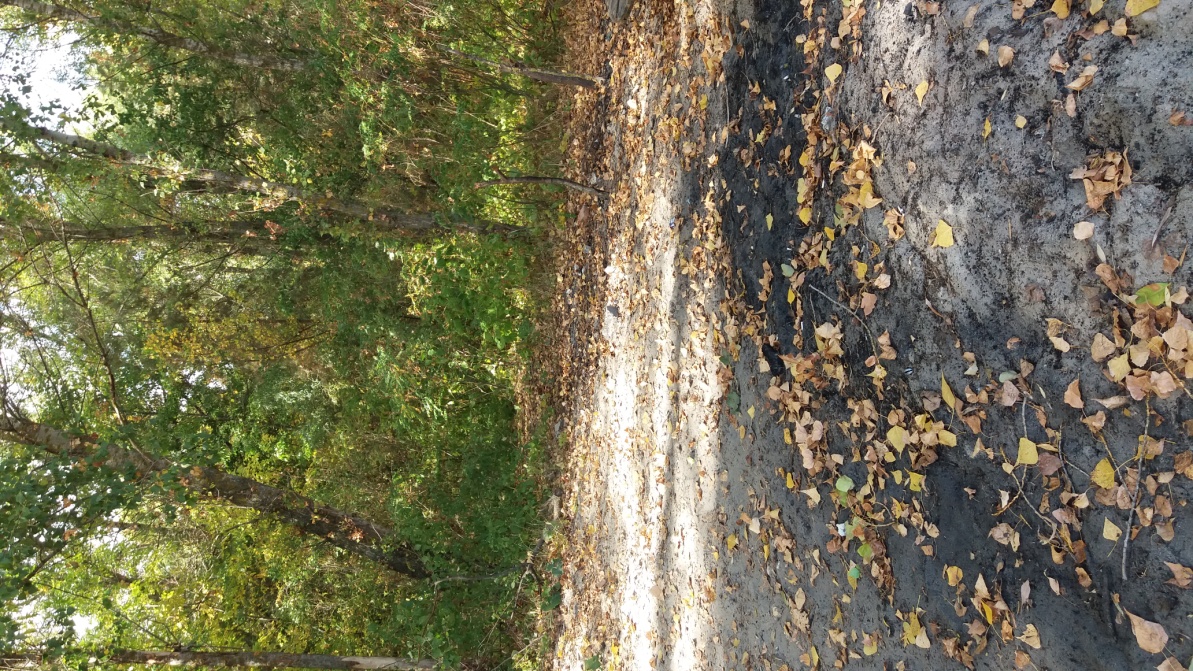 До
Після
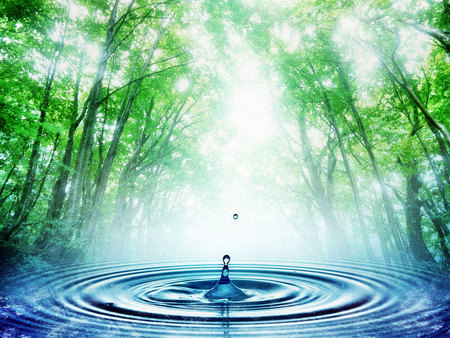 Виконавець  проекту:
Атамась Мирослав – 
учень 11 класу
Керівник  проекту:Саділенко Наталія Іванівна, педагог-організатор
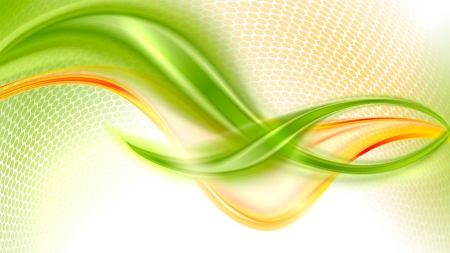 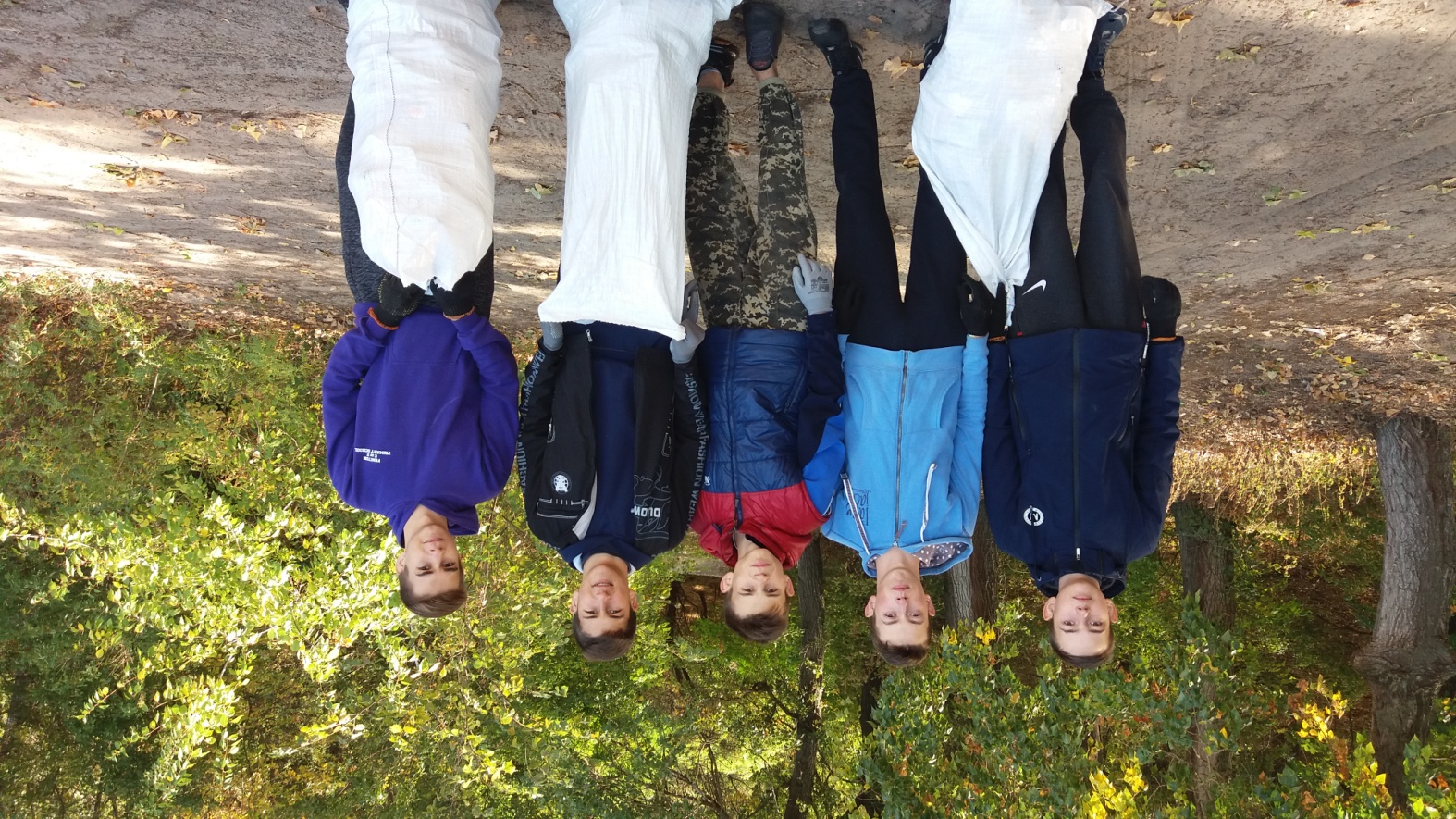 Друзі, долучайтеся до акцій!
 Давайте зробимо цей світ кращим!
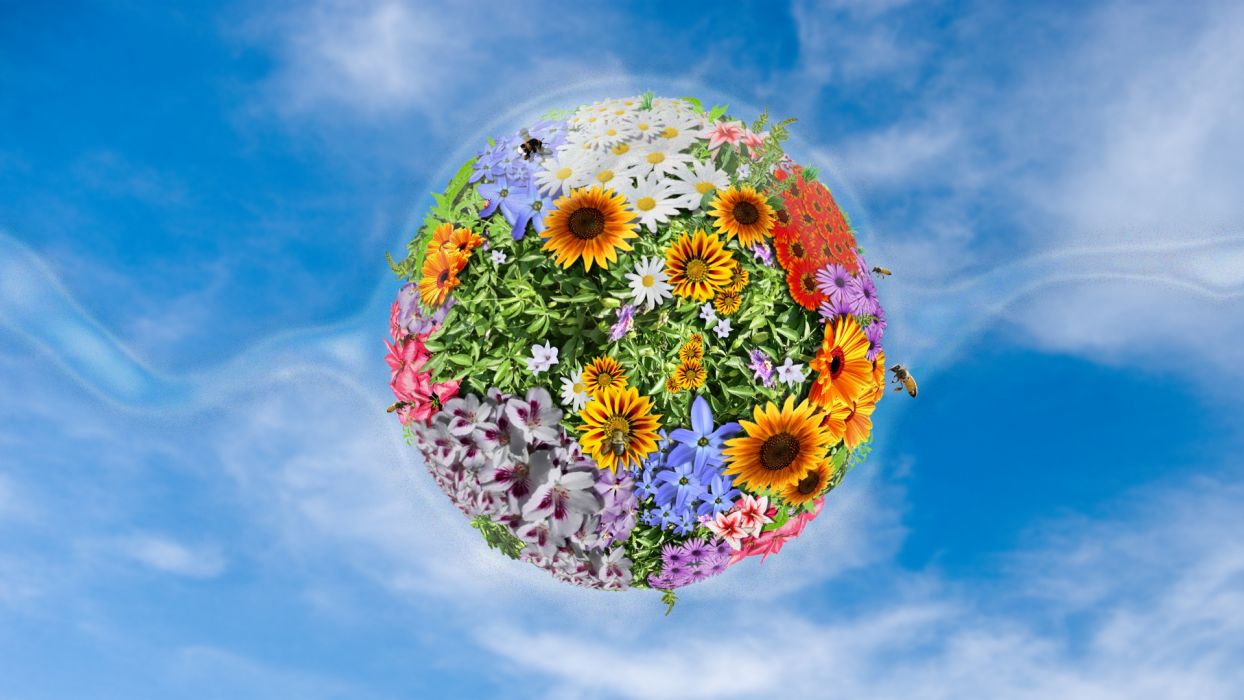